Welcome to the RAT DISSECTION!!!(yeah!!!!!!!!)
In this lab, we will examine the major structures and organ systems of a typical mammal, including:
External Features
Muscular System
Skeletal System
Digestive System
Excretory / Reproductive Systems
Respiratory System
Cardiovascular System
Step 1: Skinning Your Rat
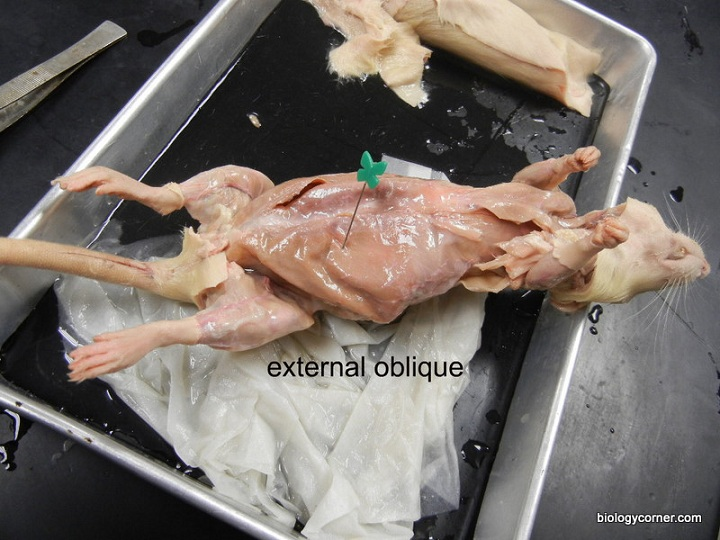 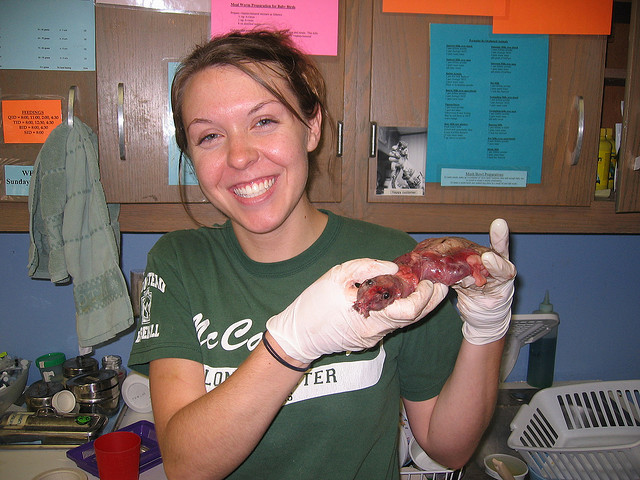 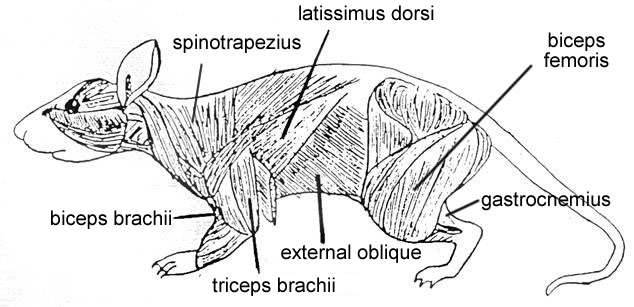 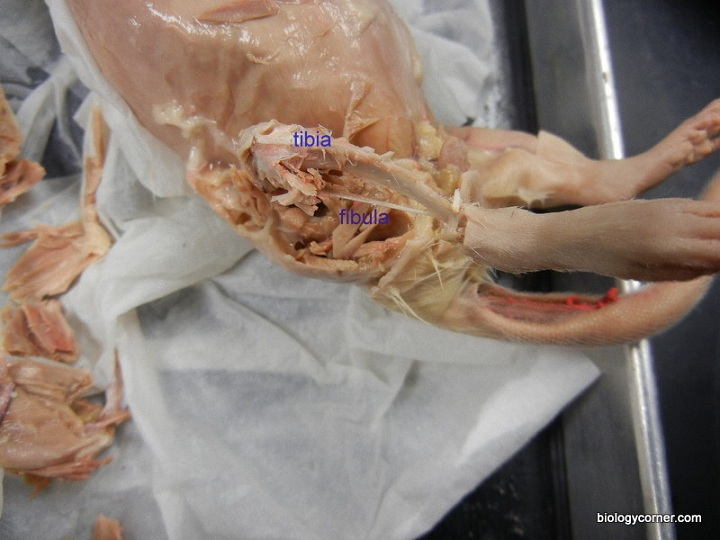 Step 2:Skeletal System
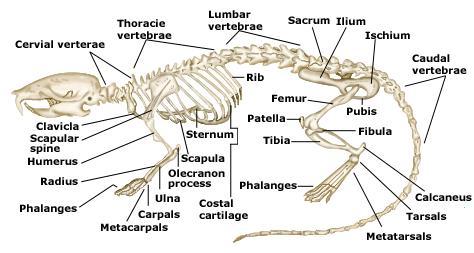 Step 3: Digestive System
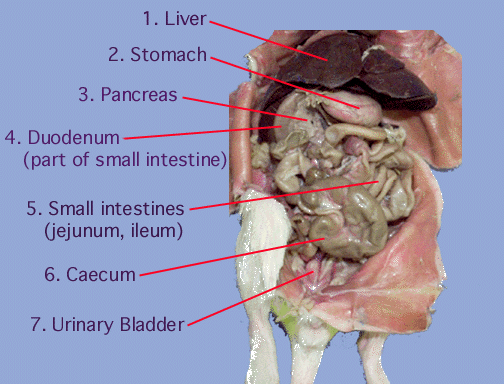 Step 4: Excretory / Reproductive System (female)
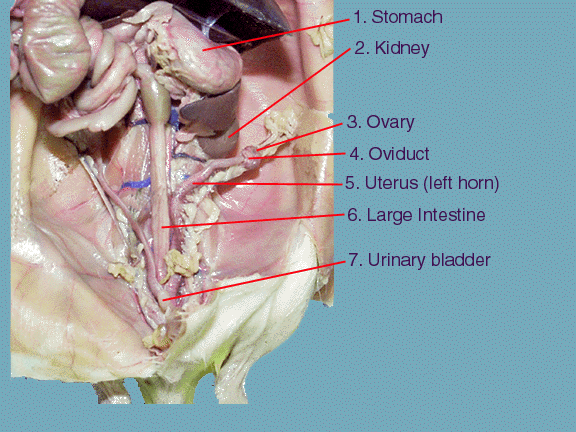 Step 5: Thoracic Cavity
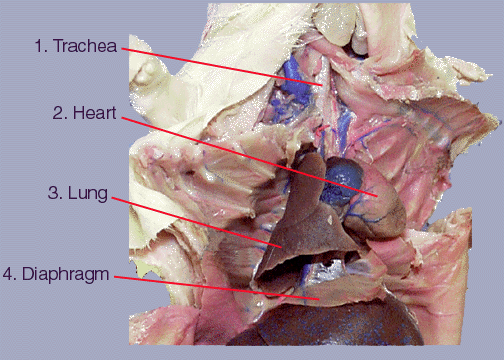 Step 4: Urinary / Reproductive System (male)
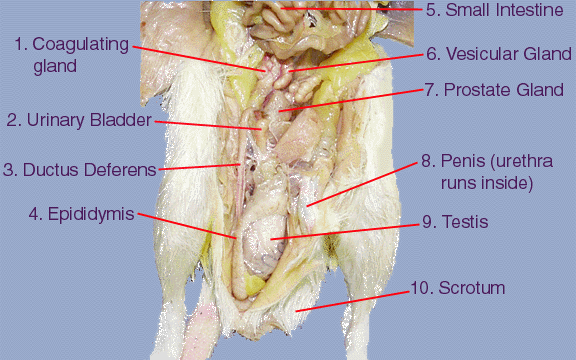 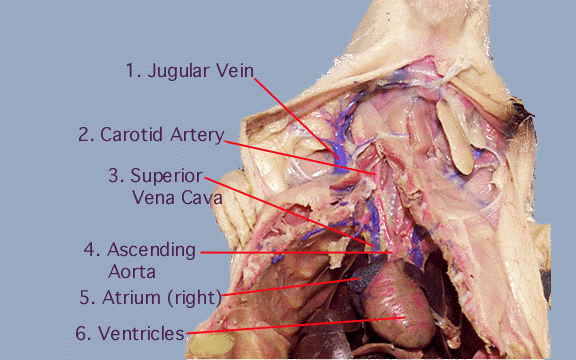 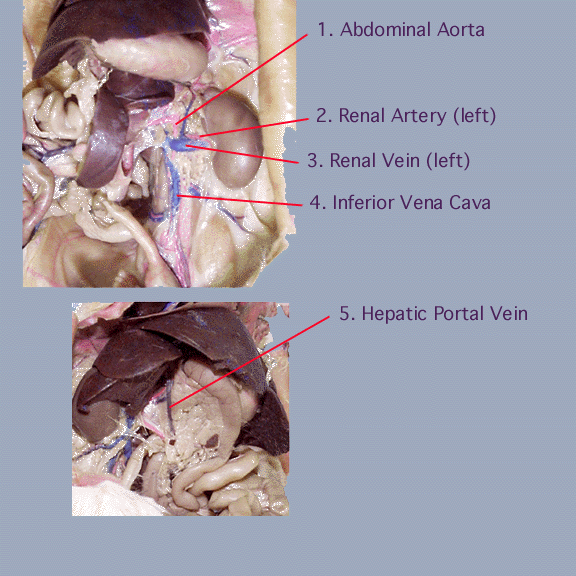